Publishing options:SIKT institution affiliated corresponding authors: Author receives 15% discount & invoices the institution/funder of their choice
Key information
How do we determine eligibility of the article for the SIKT agreement?

The acceptance date of the article should be on or after the start date of the agreement
The corresponding author must be affiliated with the participating institutions
The article must be from a participating journal
2
Key information
2. Role of the institutional librarian in the Elsevier OA Platform (EOAP)

By the time the article is in your EOAP, we have published the first version of the article in ScienceDirect (within 48 hours of acceptance)

You therefore do not approve the publication of the article, you validate whether the corresponding author can make use of the discount under the agreement

As a librarian, you have full rights to decide whether the author is eligible for the agreement
3
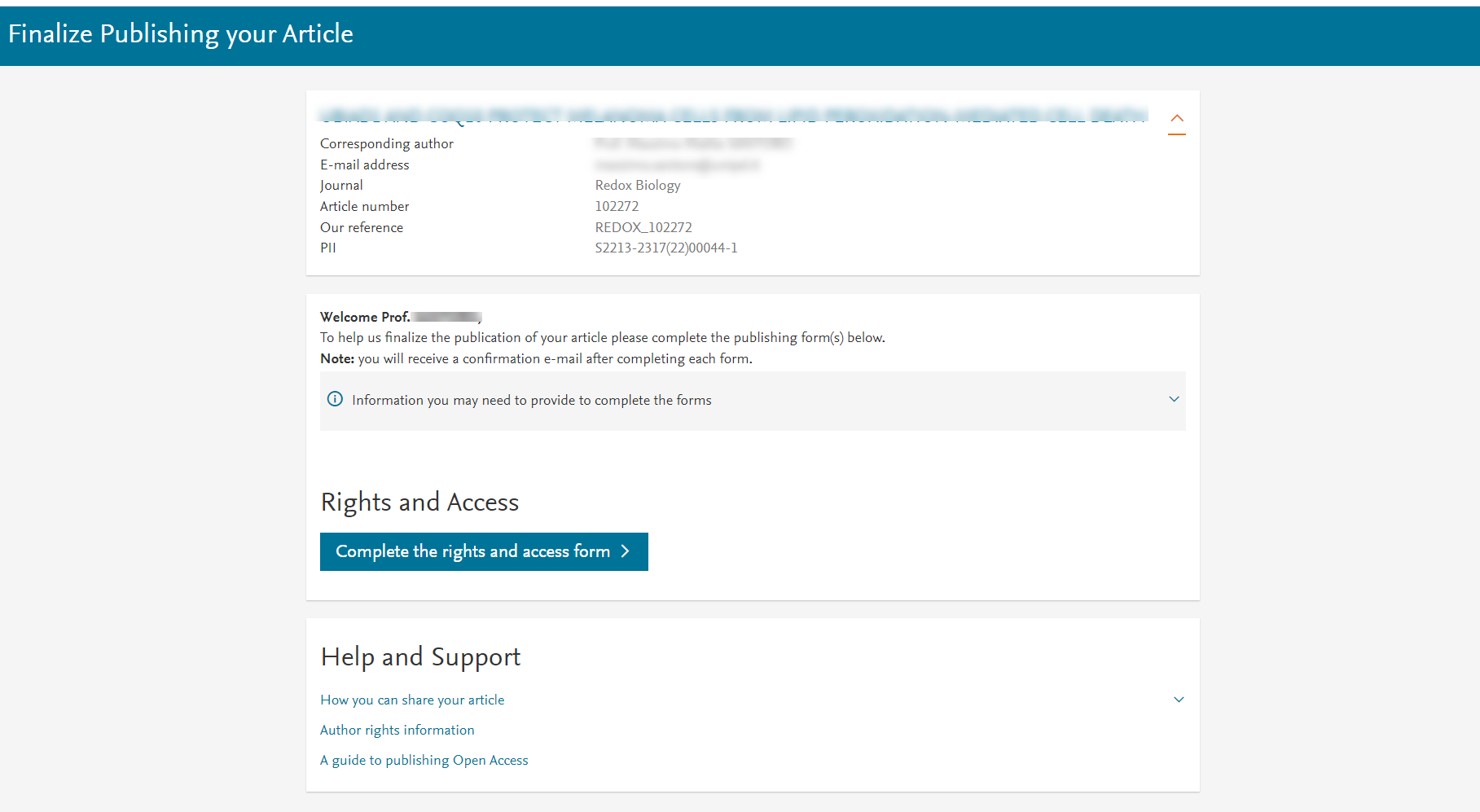 Corresponding author receives an email post acceptance with a unique link to complete the author journey and choose publishing options


Authors clicks on the ‘Complete the Rights and Access information form’
4
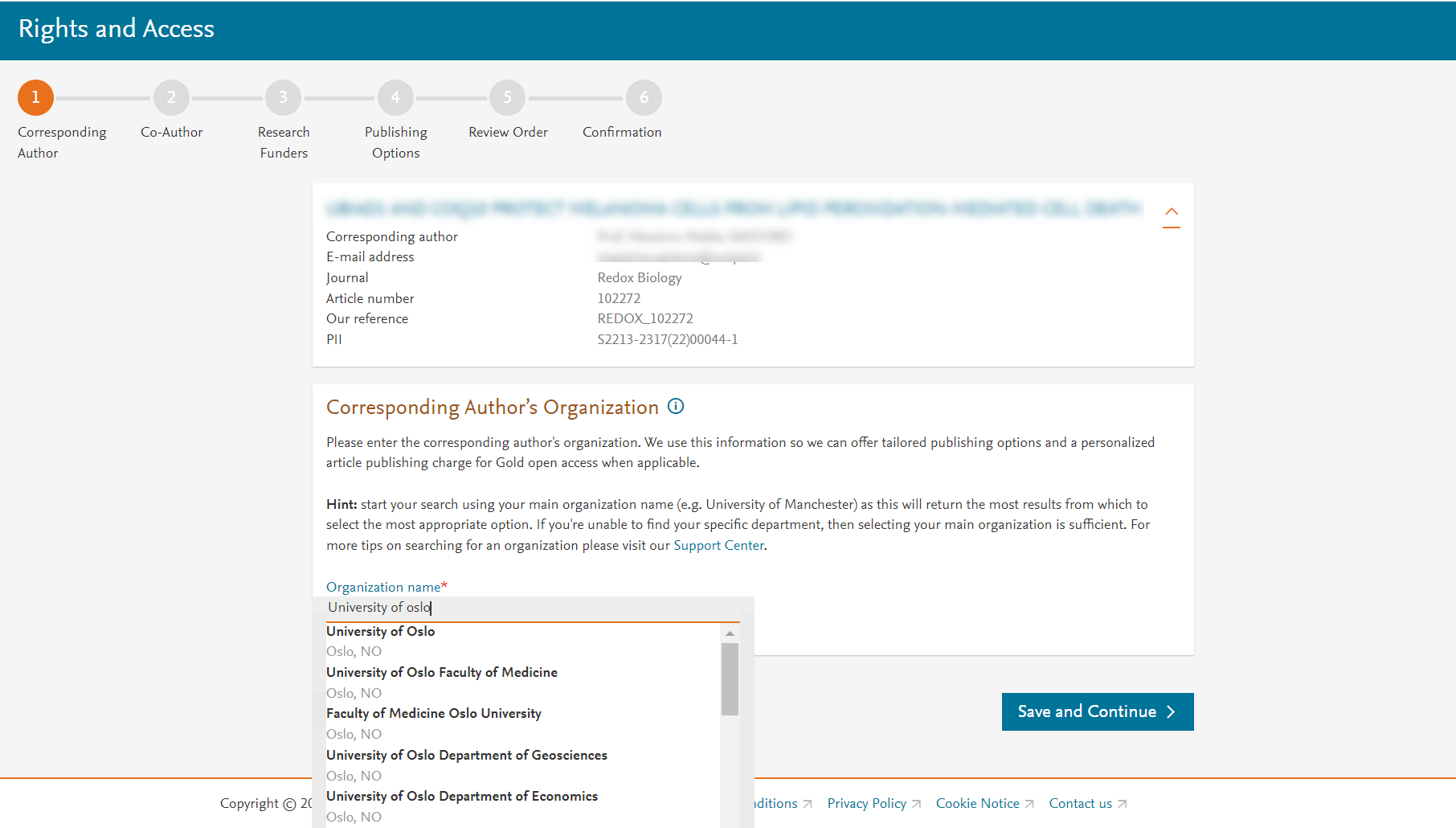 Corresponding author selects his/her affiliation details which we use to identify the authors and match them to the SIKT agreement
5
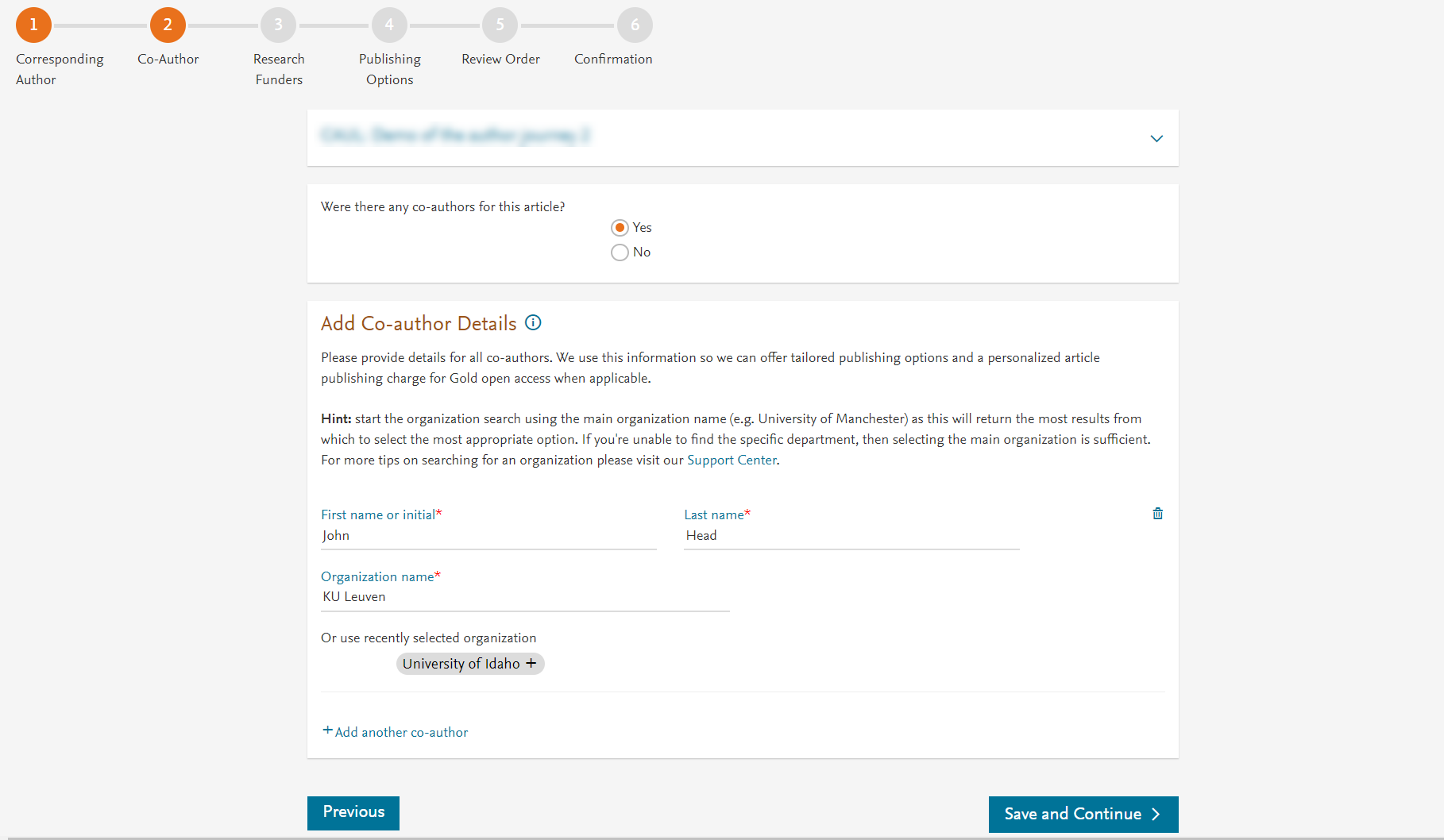 Corresponding author  also adds the co-author affiliation details
6
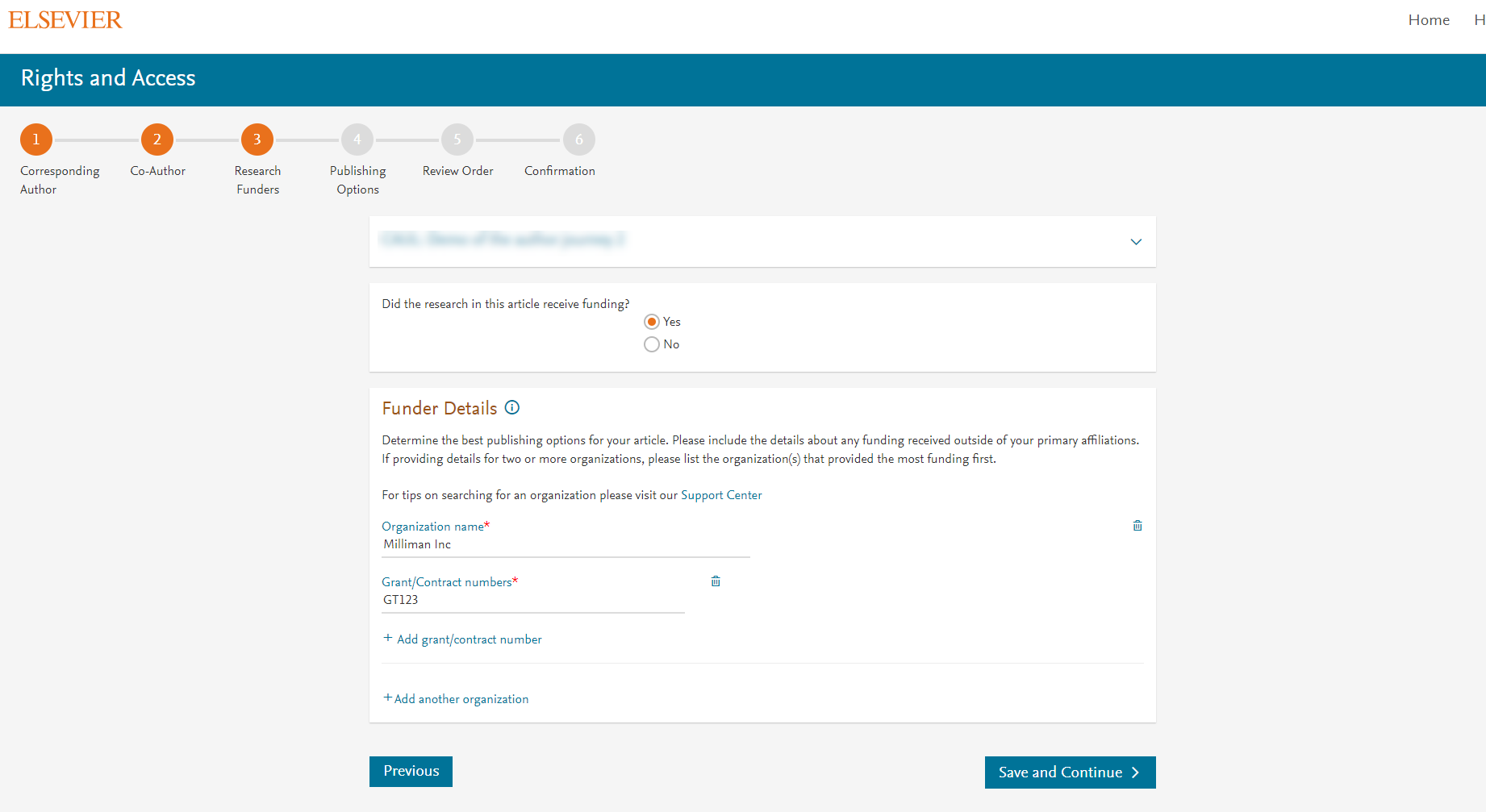 Author can add the Funder details. Funder can be the affiliated institute or a different one. In this case Milliman, United States is the Funder
7
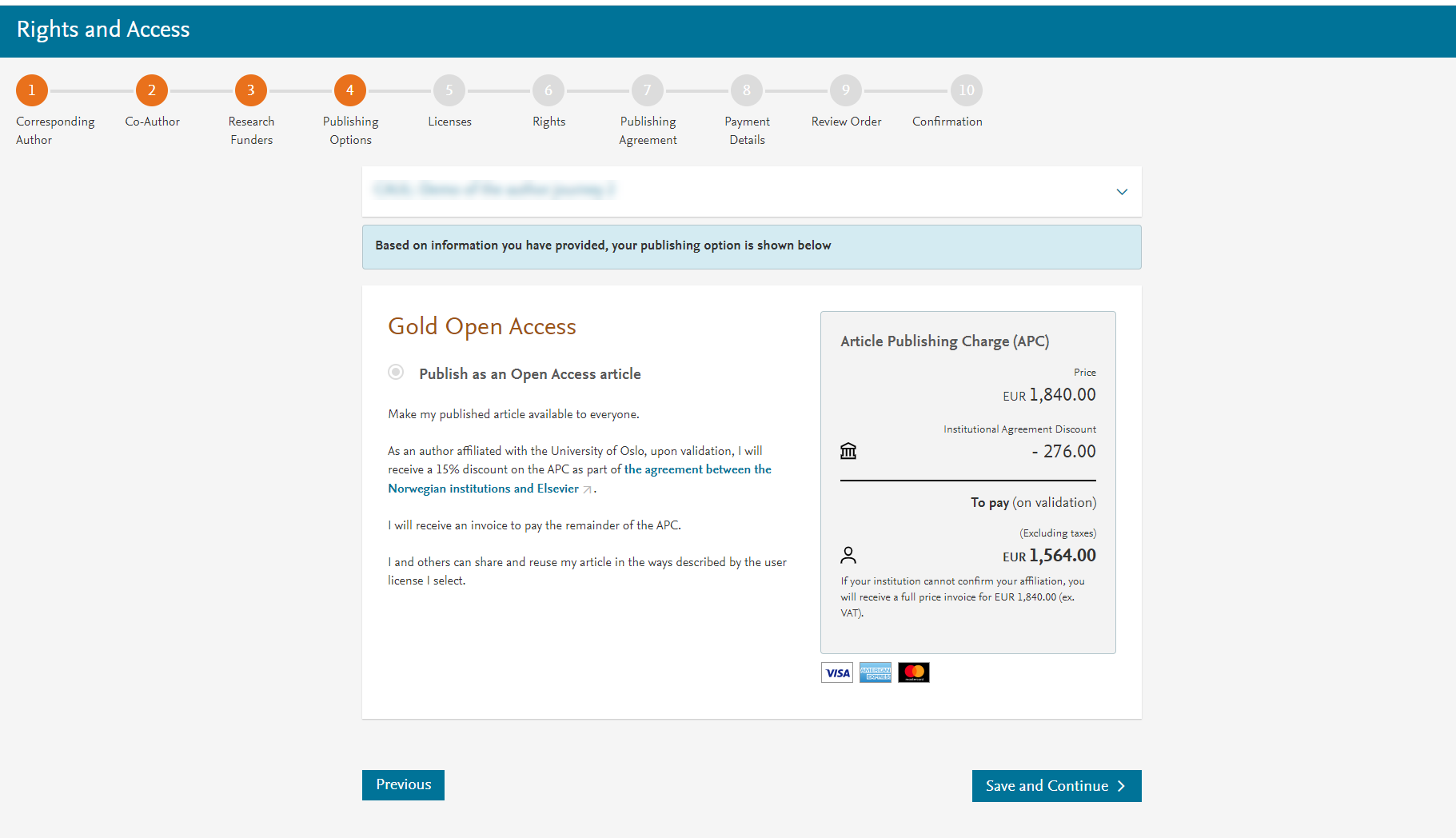 Based on the corresponding author affiliation details, the author sees the Gold only publishing Option. We make it clear that author receives a 15% discount on the APC for Gold OA upon validation

If the librarian at the consortium rejects the author request in the Elsevier Platform, we make it clear that the author will receive a full price invoice
8
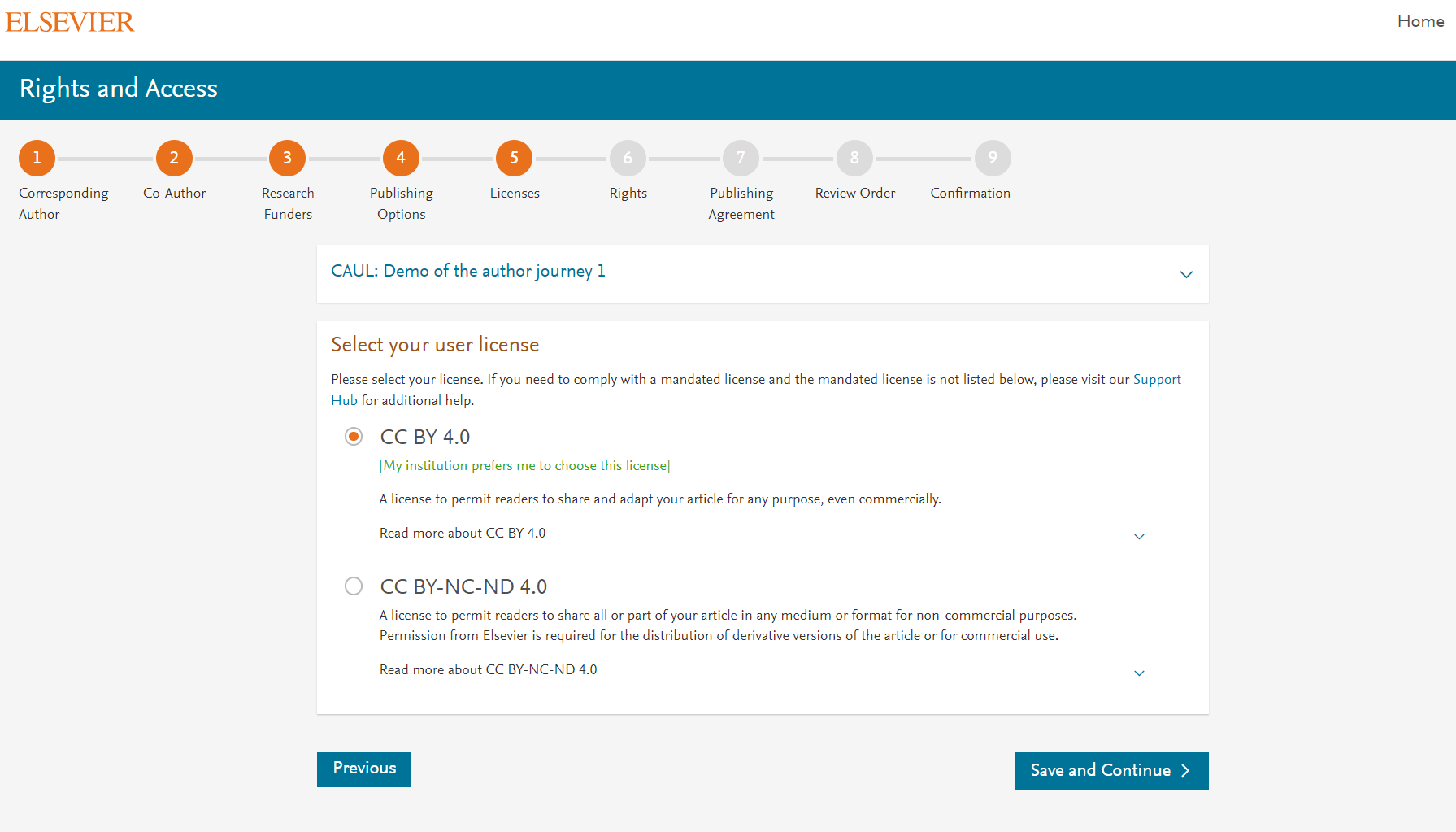 Elsevier offers two CC licenses

Author selects CC BY NC ND in this case
9
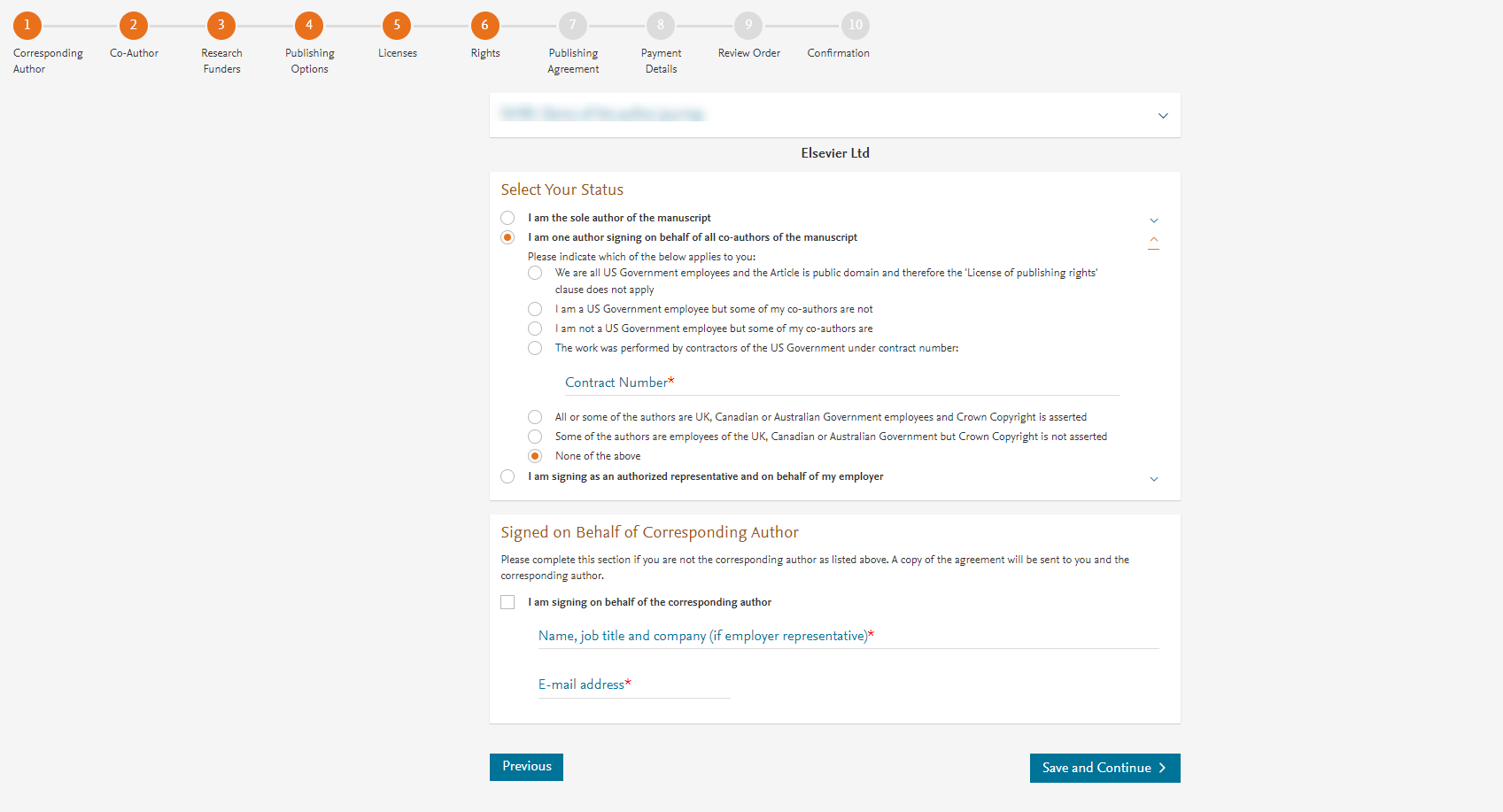 Author selects the rights
10
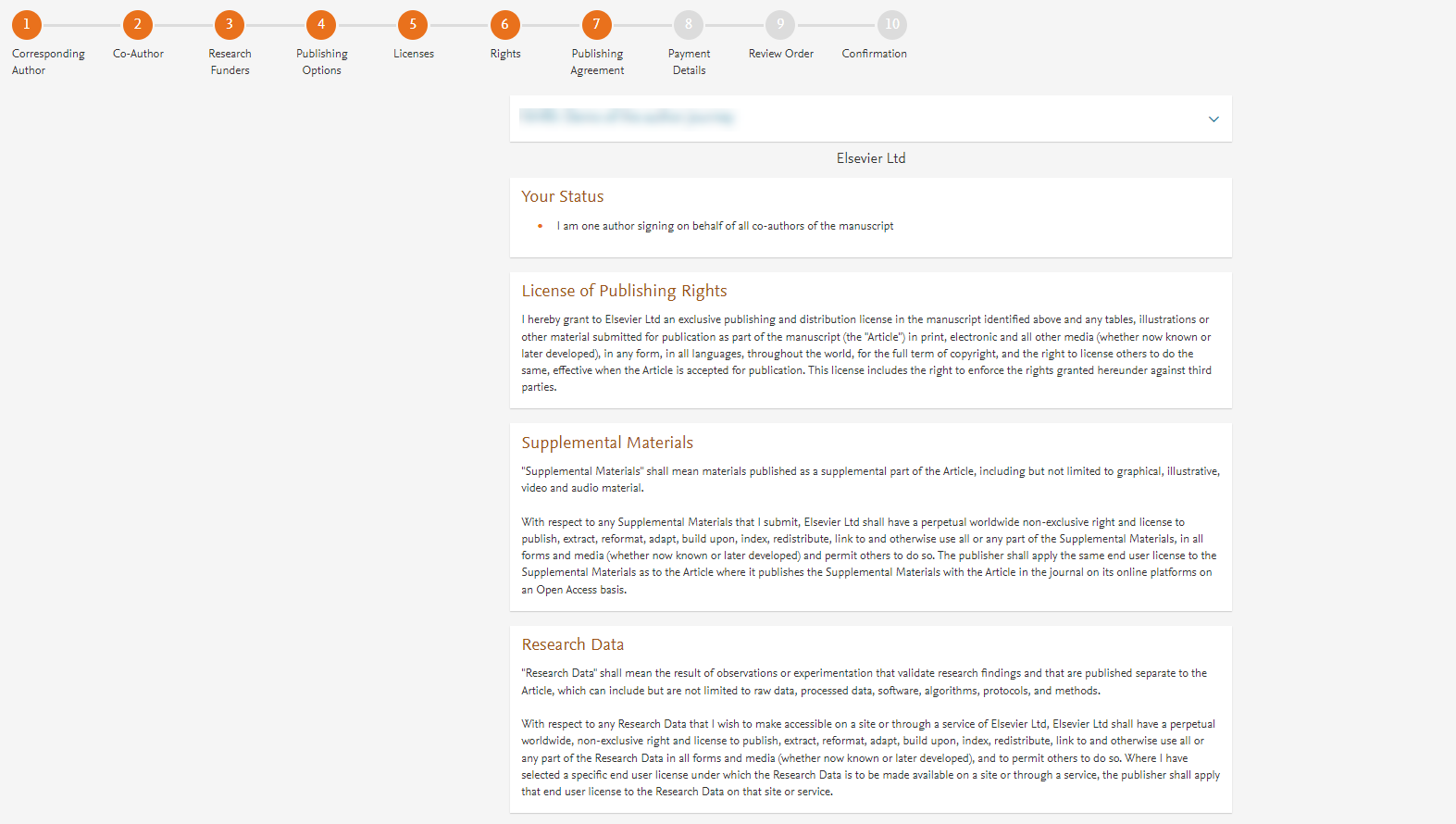 System presents author with the Journal License Publishing Agreement
11
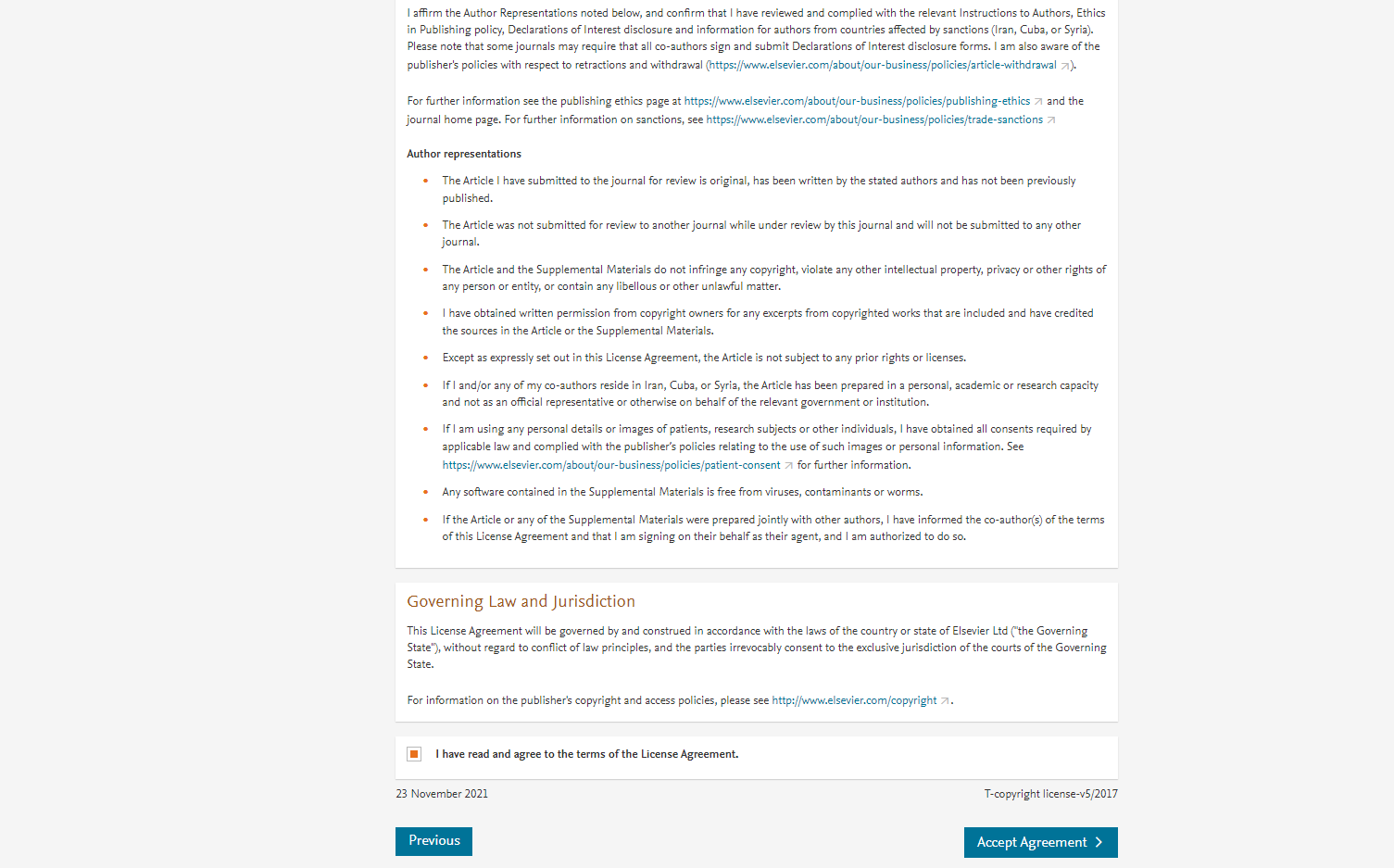 Author agrees to the Journal License Publishing Agreement
12
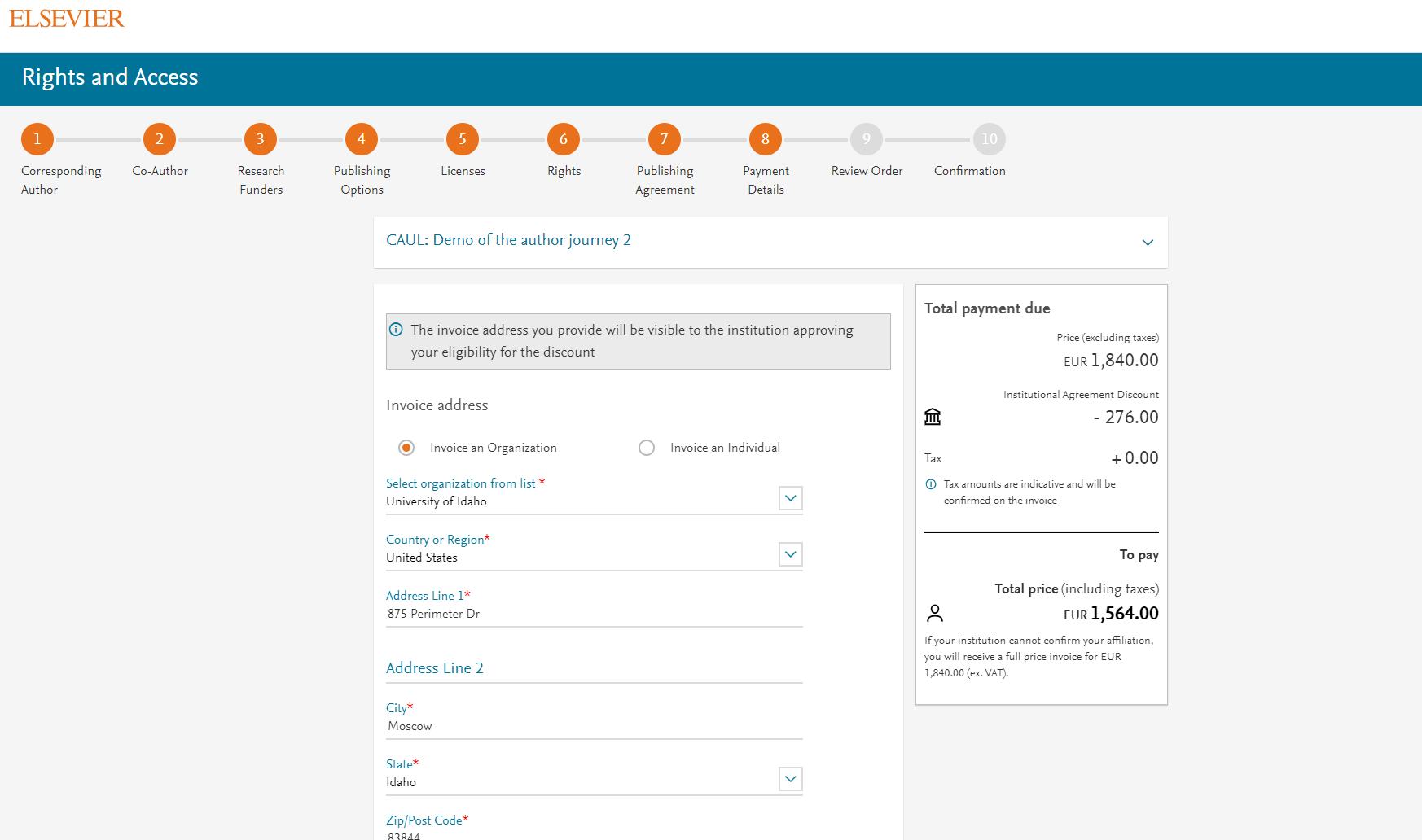 Authors chooses to send the invoice to the organization billing details
13
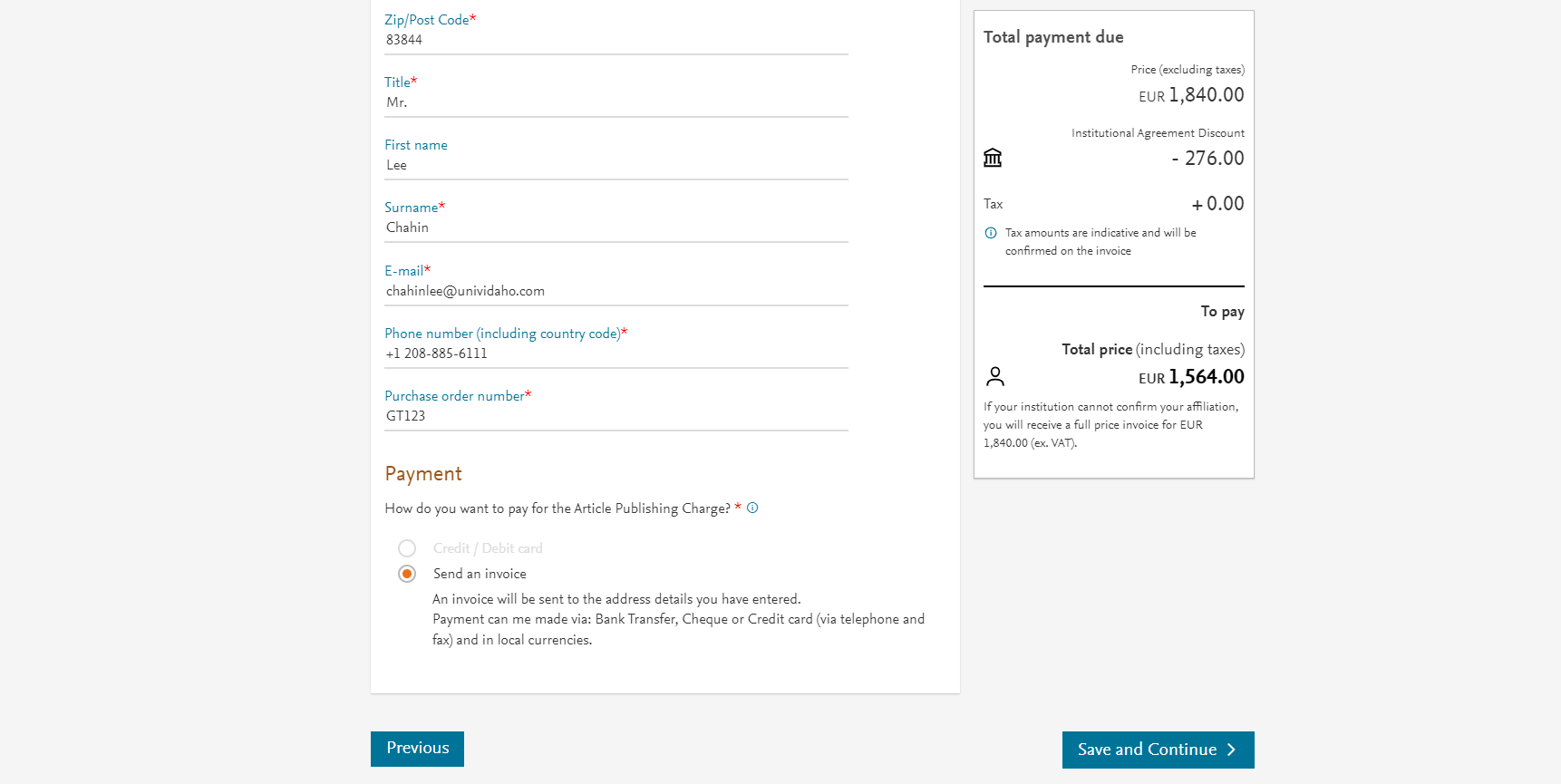 Author can add the VAT number, Tax exemption details. PO number is mandatory
14
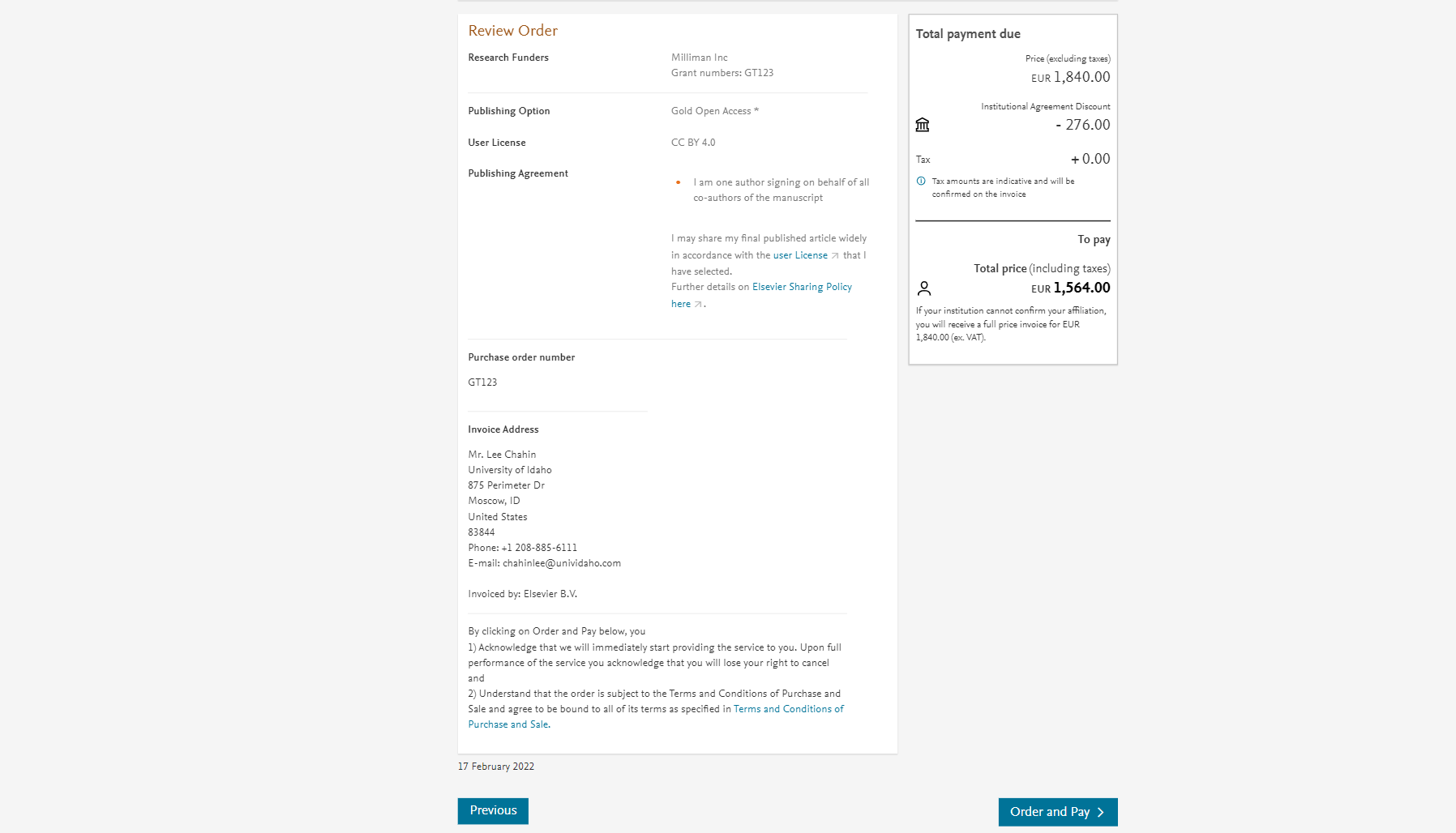 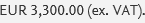 Once the author clicks on order and pay:

Corresponding author and coauthors receive a copy of summary via email

 Librarian at the institute will receive a notification for validation within 48 hours who then has 3 weeks to validate the request

If the librarian approves the request, the author will receive the discounted invoice

If the librarian rejects the request, the author will receive the full price invoice
15
Support for authors and librarians
Author queries – support@elsevier.com

Librarian queries, EOAP account set up or changes – agreementactivation@elsevier.com 

Author journey videos: https://service.elsevier.com/app/answers/detail/a_id/29789/supporthub/publishing/track/APN2ZgoIDv8a~RNiGvwa~yKgpv0qOS75Mv9e~zj~PP_X/
16